Единая государственная система  предупреждения и ликвидации чрезвычайных ситуаций (РСЧС)
Единая государственная система предупреждения и ликвидации чрезвычайных ситуаций (РСЧС) предназначена для предупреждения ЧС в мирное время, а в случае их возникновения - для ликвидации их последствий, обеспечения безопасности населения, защиты окружающей среды и уменьшения ущерба объектам экономики.
Структура органов РСЧС
состоит из территориальных и функциональных подсистем и имеет пять уровней: 
Федеральный
Региональный, 
Территориальный, 
Местный, 
Объектовый.
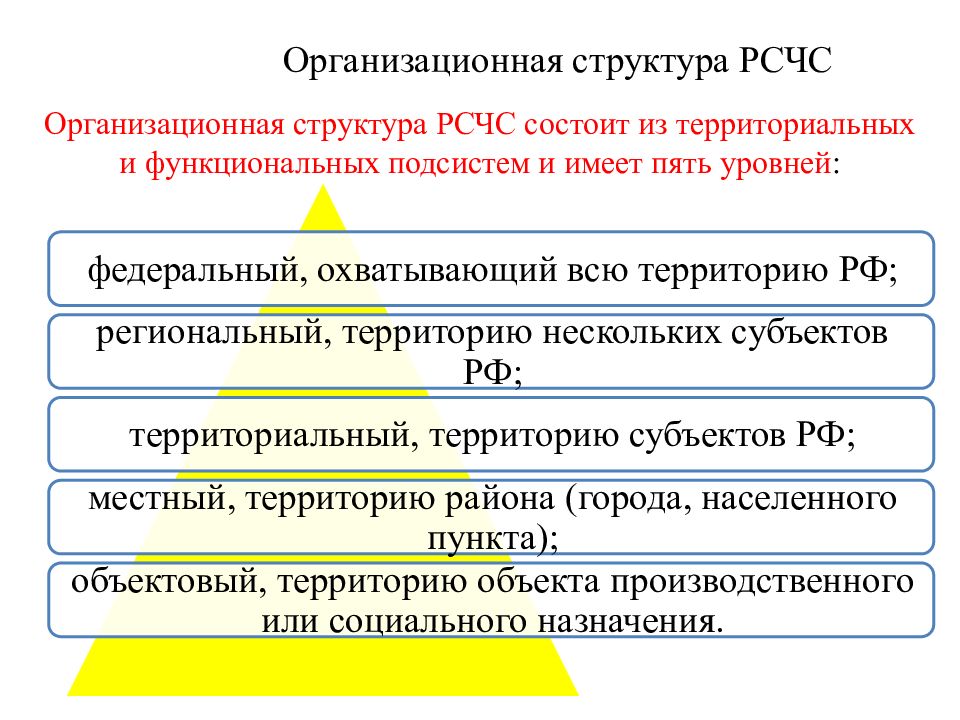 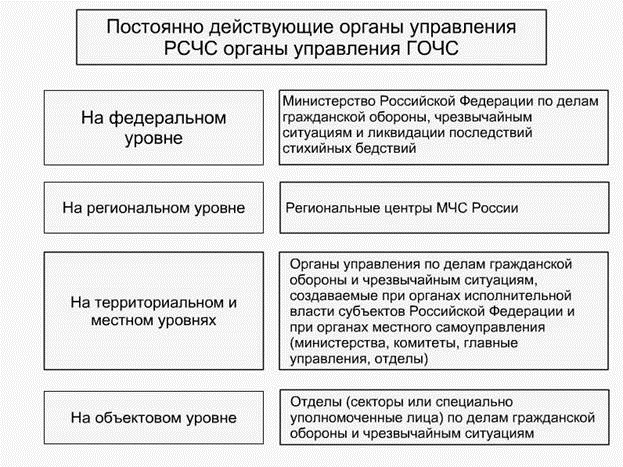 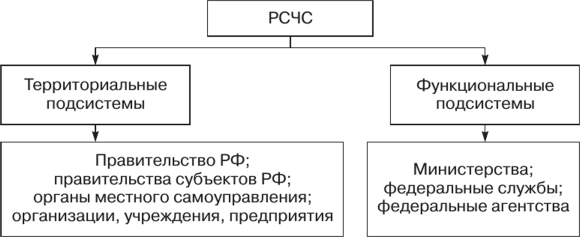 Система и подсистемы РСЧС всех уровней функционируют в трех режимах:
повседневной деятельности;
повышенной готовности;
чрезвычайной ситуации.
Силы и средства РСЧС подразделяются на:
 силы и средства наблюдения и контроля;
силы и средства предупреждения и ликвидации ЧС
основными задачами РСЧС являются:
разработка и реализация правовых и экономических норм, связанных с обеспечением защиты населения и территорий от ЧС;
 осуществление целевых и научно-технических программ, направленных на предупреждение ЧС и повышение устойчивости функционирования предприятий в ЧС;
обеспечение готовности к действиям органов управления, сил и средств, предназначенных для предупреждения и ликвидации ЧС;
сбор, обработка, обмен и выдача информации в области защиты населения и территорий от ЧС;
подготовка населения к действиям при ЧС;
прогнозирование и оценка социально – экономических последствий ЧС;
создание резервов финансирования и материальных ресурсов для ликвидации ЧС;
 осуществление государственной экспертизы, надзора и контроля в области защиты населения и территорий от ЧС;
ликвидация ЧС;
осуществление мероприятий по социальной защите населения, пострадавшего от ЧС, проведение гуманитарных акций;
реализация прав и обязанностей населения в области защиты от ЧС, в том числе непосредственно участвующих в их ликвидации;
международное сотрудничество в области защиты населения и территорий от ЧС.
Гражданская оборона - это система мероприятий по подготовке к защите населения, материальных и культурных ценностей на территории Российской Федерации от опасностей, возникающих при ведении военных действий или вследствие них.
Цели и задачи гражданской обороны - обеспечение национальной безопасности и сохранение обороноспособности страны.
обучение населения способам защиты от опасностей, возникающих при ведении военных действий или вследствие этих действий;
  оповещение населения об опасностях, возникающих при ведении военных действий или вследствие этих действий;
эвакуация населения, материальных и культурных ценностей в безопасные районы; 
предоставление населению убежищ и средств индивидуальной защиты;
 проведение мероприятий по световой маскировке и другим видам маскировки;
проведение аварийно-спасательных работ в случае возникновения опасностей для населения при ведении военных действий или вследствие этих действий;
первоочередное обеспечение населения, пострадавшего при ведении военных действий или вследствие этих действий, включая оказание первой медицинской помощи, срочное предоставление жилья и принятие других необходимых мер;
 борьба с пожарами, возникающими при ведении военных действий или вследствие этих действий;
 обнаружение и обозначение районов, подвергшихся радиоактивному, химическому, биологическому и иному заражению;
обеззараживания населения, техники, зданий, территорий;
  восстановление и поддержание порядка в районах, пострадавших при ведении военных действий;
 срочное восстановление функционирования необходимых коммунальных служб в военное время; 
срочное захоронение трупов в военное время; 
разработка и осуществление мер, направленных на сохранение объектов, существенно  необходимых для устойчивого функционирования экономики и выживания населения в военное время; 
обеспечение постоянной готовности сил и средств  гражданской обороны.
Гражданская оборона организуется как по территориальному, так и по производственному принципам.
  Это значит, что организация и осуществление всех ее мероприятий является обязанностью всех органов власти и управления, от Правительства РФ до органов местного самоуправления, всех министерств, ведомств, предприятий, учреждений и организаций, ведающих производственной, хозяйственной и образовательной деятельности.
Ведение ГО на территории РФ или в отдельных ее местностях начинается с момента объявления состояния войны, фактического начала военных действий или введения Президентом РФ военного положения на территории РФ или в отдельных ее местностях, а также в мирное время при стихийных бедствиях, эпидемиях, крупных авариях, катастрофах, ставящих под угрозу здоровье населения и требующих проведения аварийно-спасательных и др. неотложных работ.